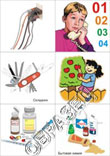 Игра по ОБЖ
Безопасность человека в экстремальных ситуациях.
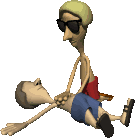 Автор:  Поткина Ольга Викторовна
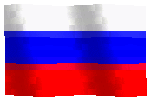 “Чтобы преодолеть опасность, надо знать, чем грозит она и как ее преодолеть”.
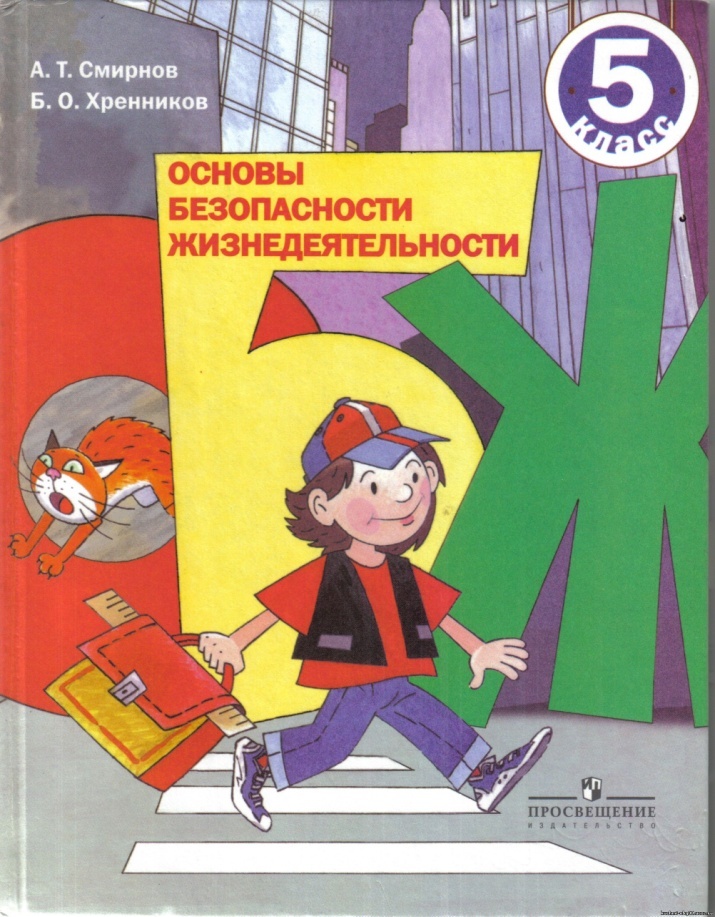 Чтобы вдруг не настигла стихия,Не накрыла внезапно беда,Мы должны принять меры такие,Чтоб отпор был готов ей всегда!
  Для победы решенья ищите,Пред стихией нельзя отступать,Солидарность с гражданской защитойВам поможет с бедой совладать.
Гейм 1.
“Кто первый…”
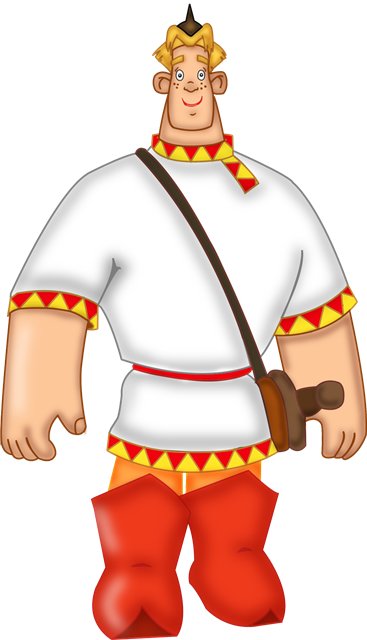 Что приходит перед цунами на берег?
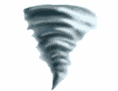 внезапный отлив, быстрое понижение уровня воды и сильная воздушная волна,
внезапный прилив, быстрое повышение уровня воды и слабая воздушная волна,
быстрое повышение уровня воды и сильная воздушная волна.
При каком стихийном бедствии возможна эвакуация даже с животными?
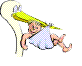 при землятресении,
при  цунами, 
при наводнении.
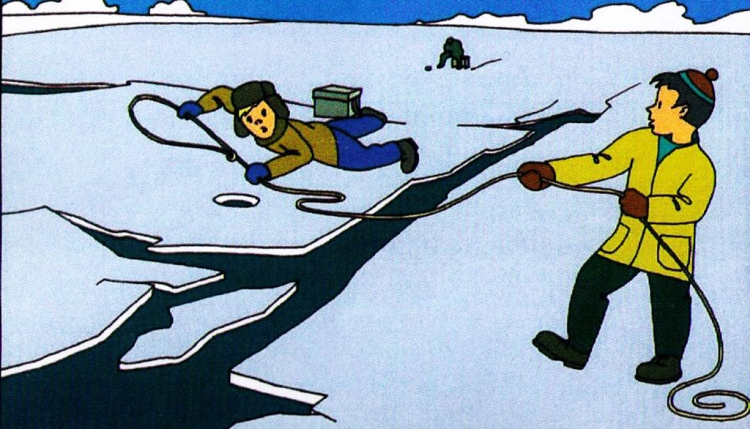 Чем отличаются низовые пожары от верховых и какие опаснее?
низовой пожар распространяется по нижним ярусам лесной растительности, а верховой охватывает весь полог леса, поэтому более опасен,
низовой пожар распространяется по верхнему ярусу лесной растительности, а верховой охватывает весь низ леса, поэтому средне опасен,
 пожар распространяется по нижним ярусам лесной растительности.
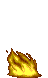 Что такое эпицентр?
участок земли, находящийся под очагом землетрясения,
сейсмический  район,
процесс разрушения горных .
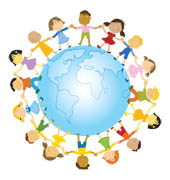 Как называют первоочередные работы в зоне ЧС?
спасательные,
аварийные,
аварийно-спасательные.
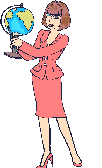 Отрыв и падение массы горных пород называют…
обрыв,
обвал,
осыпавшийся уступ.
Какие виды наводнений преобладают на реках России?
половодья и паводки,
паводки,
половодье.
Какие из видов ЧС техногенного характера имеют наиболее серьезные прогнозируемые последствия?
аварии с выбросом биологически опасных веществ, 
аварии с выбросом химически опасных веществ, пожары, радиационные аварии,
радиационные аварии.
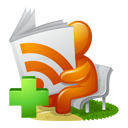 Каковы основные параметры оползня?
скорость его движения, мощность и масштаб,
скорость его движения, 
мощность и масштаб.
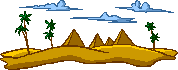 Что является следствием снежных бурь?
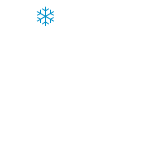 гибель животных,
прекращение движения транспорта, гибель животных,
прекращение движения транспорта, гибель животных и даже людей.
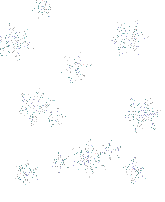 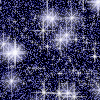 Гейм 2.
Конкурс капитанов
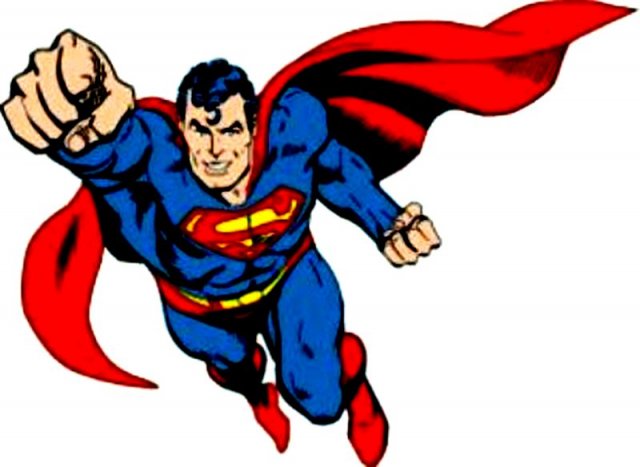 Где больше всего выпадает осадков?
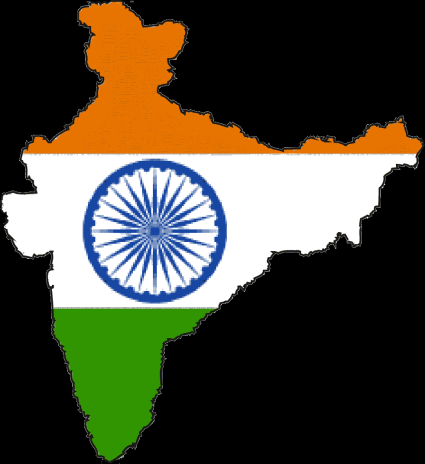 а) в Индии

б) в России

в) в Бразилии
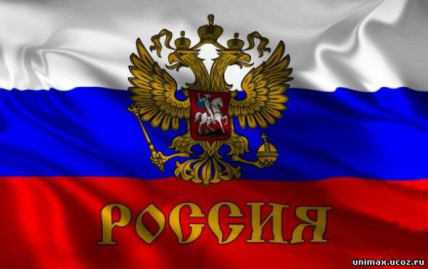 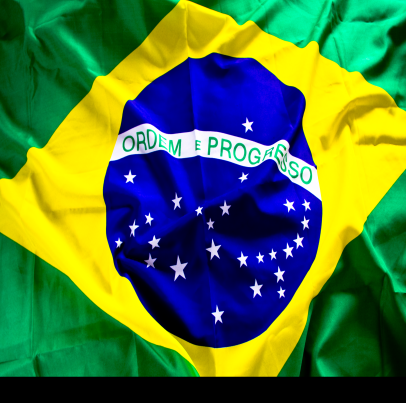 Может ли землетрясение быть сильным, но небольшим по разрушениям?
а) нет
б) иногда
в) да
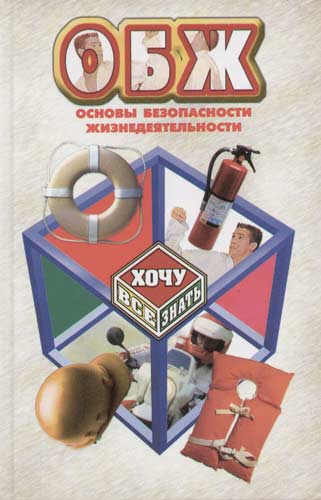 Цунами – это:
а) сильная волна
б) речное землетрясение
в) “волна в гавани”
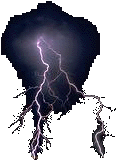 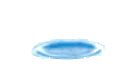 Где зафиксировано большее число землетрясений?
а) в Китае
б) в Японии
в) в Америке
Гейм 3.
“Заморочки ”
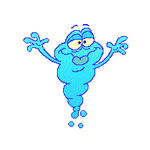 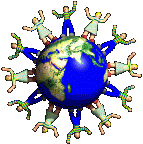 Назовите пути передачи 
инфекции, характерного 
для гриппа
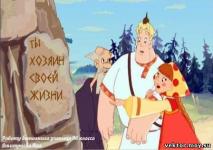 Чем печально знаменита дата 26 апреля 1986 года?
Как действовать в случае возгорания одежды на человеке?
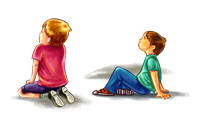 Какие виды возгораний запрещено тушить не только водой, но и пенным огнетушителем?
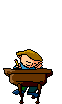 Гейм 4.
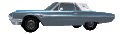 «Гонка»
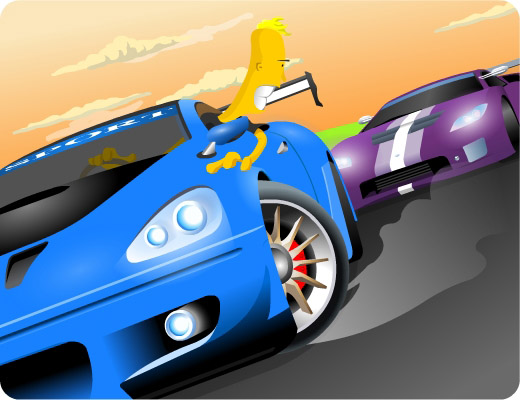 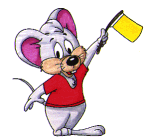 1 команда
Способ остановки венозного кровотечения – это  …
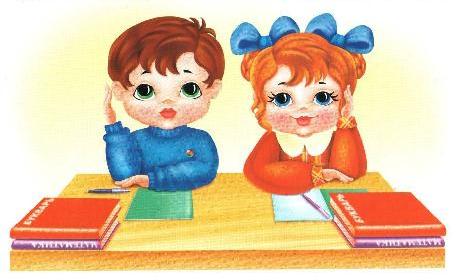 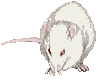 Кто последним покидает корабль при кораблекрушении?
Какой важнейший прибор на судне?
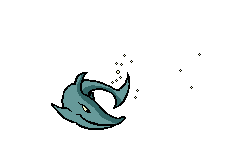 Токсичные вещества называют…
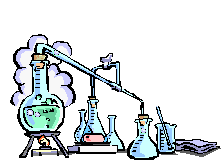 Затопление водой большой территории называют?
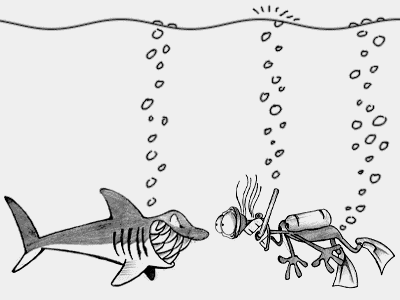 Ветер с большим количеством снега – это …
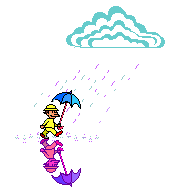 Нарушение 
целостности 
кости называют …
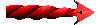 Для чего
 предназначен 
противогаз?
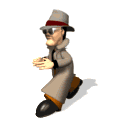 2 команда
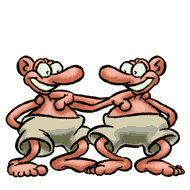 Первая помощь при
 пищевом
 отравлении – это …
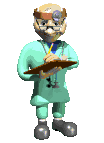 Организованный
 вывоз 
населения из зоны ЧС ?
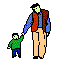 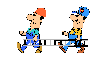 Нагромождение льдин,
 вызывающее
 подъем воды называют…
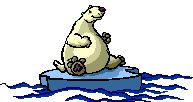 Кто первым покидает судно 
во время кораблекрушения?
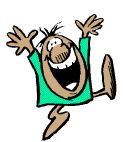 Что такое 
респиратор?
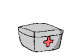 Первая помощи
 при капиллярном
 кровотечении ?
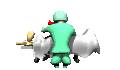 Простейший способ 
очистки воды?
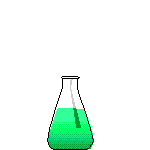 Нарушение целостности
 кожи?
«Титаник»
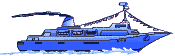 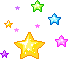 Подведение
итогов
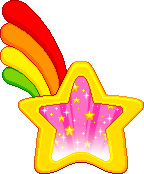 МОЛОДЦЫ
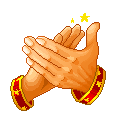